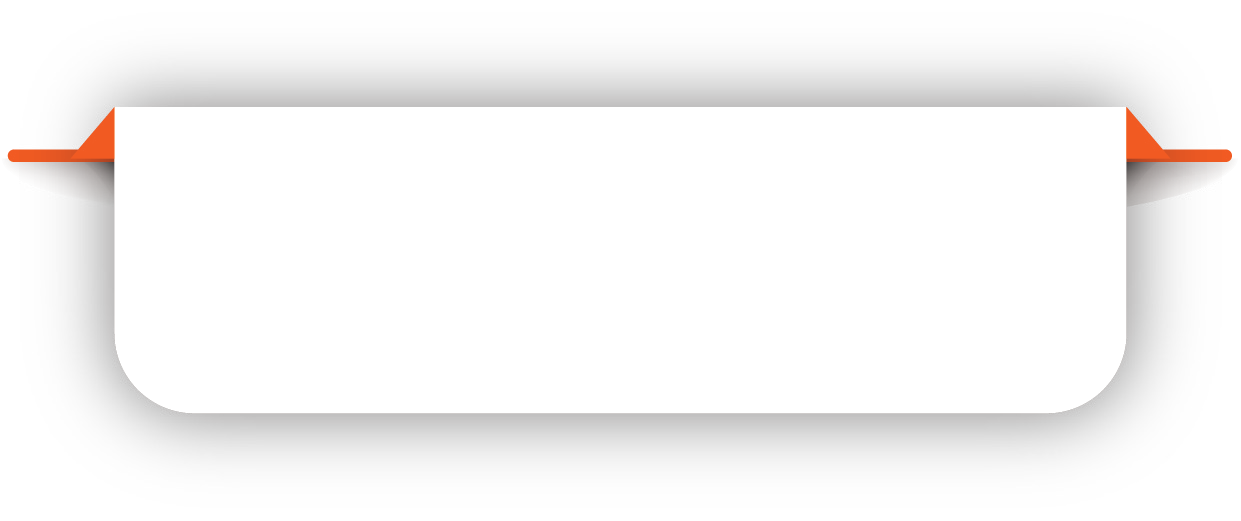 附件21.3
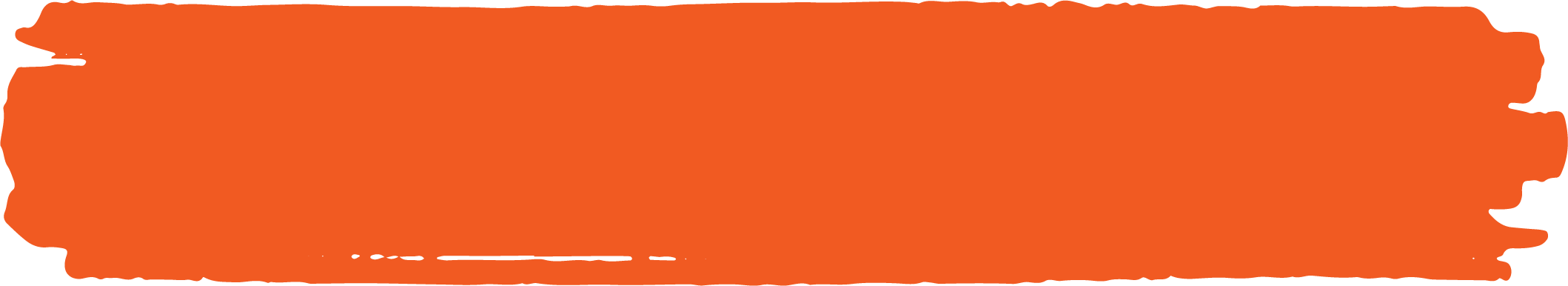 獎勵系統
1
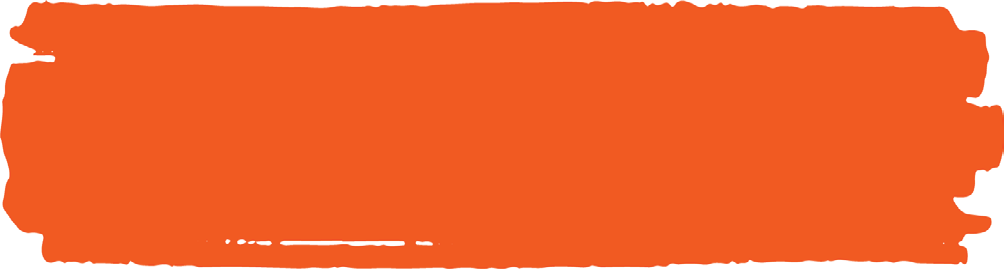 目標行為
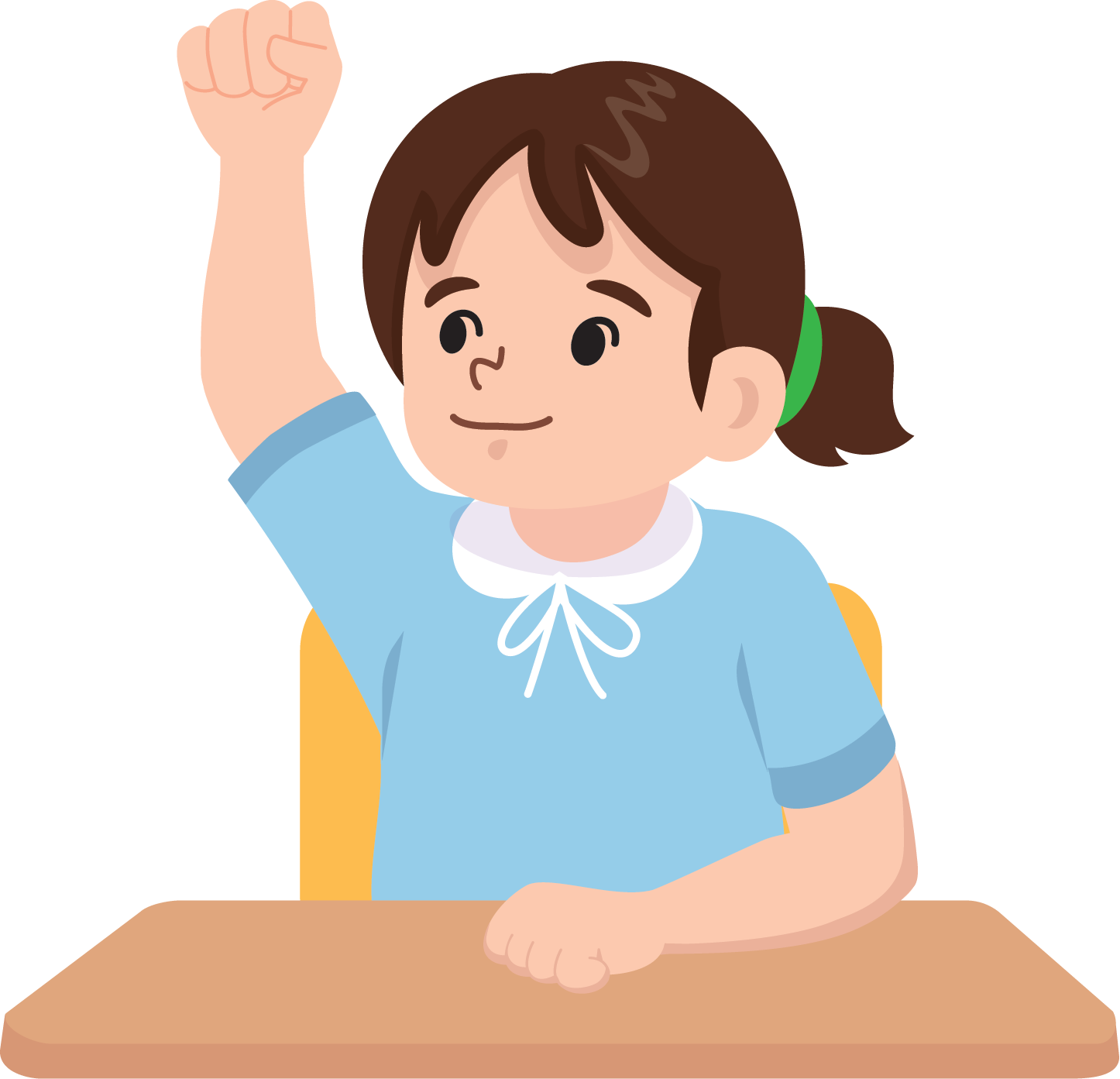 「先舉手，後發言」
2
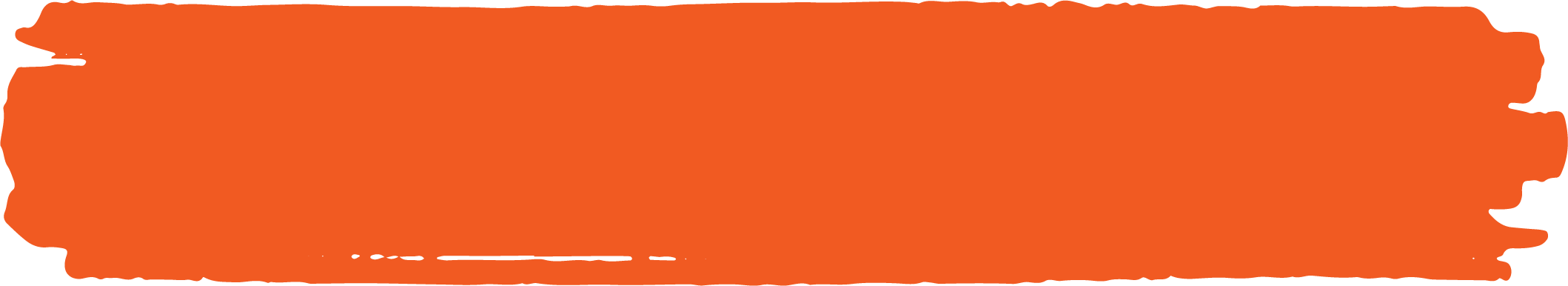 準則及記錄方式
以每「行」學生為單位計算
每行有一位「組長」及兩位「組員」
被選中回答的學生可得嘗試分（一分） 和答對分（一分） ：
嘗試分：學生有舉手回答問題
答對分：老師可因應學生的回應來評定分數
積分記錄方式：
在黑板上展示紀錄表，教師以「正」字紀錄分數，再由班主任於每天放學時拍照紀錄
3
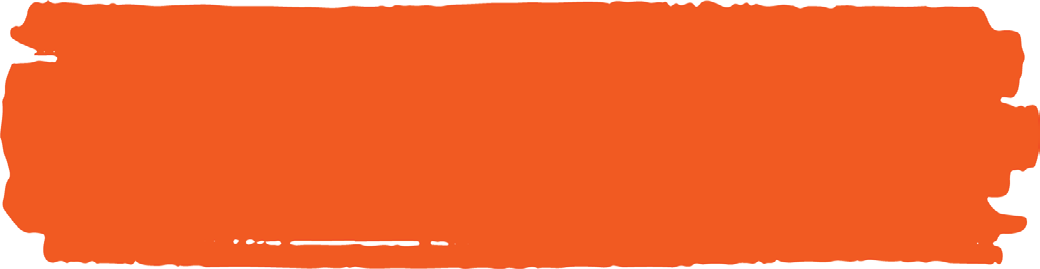 獎品換領
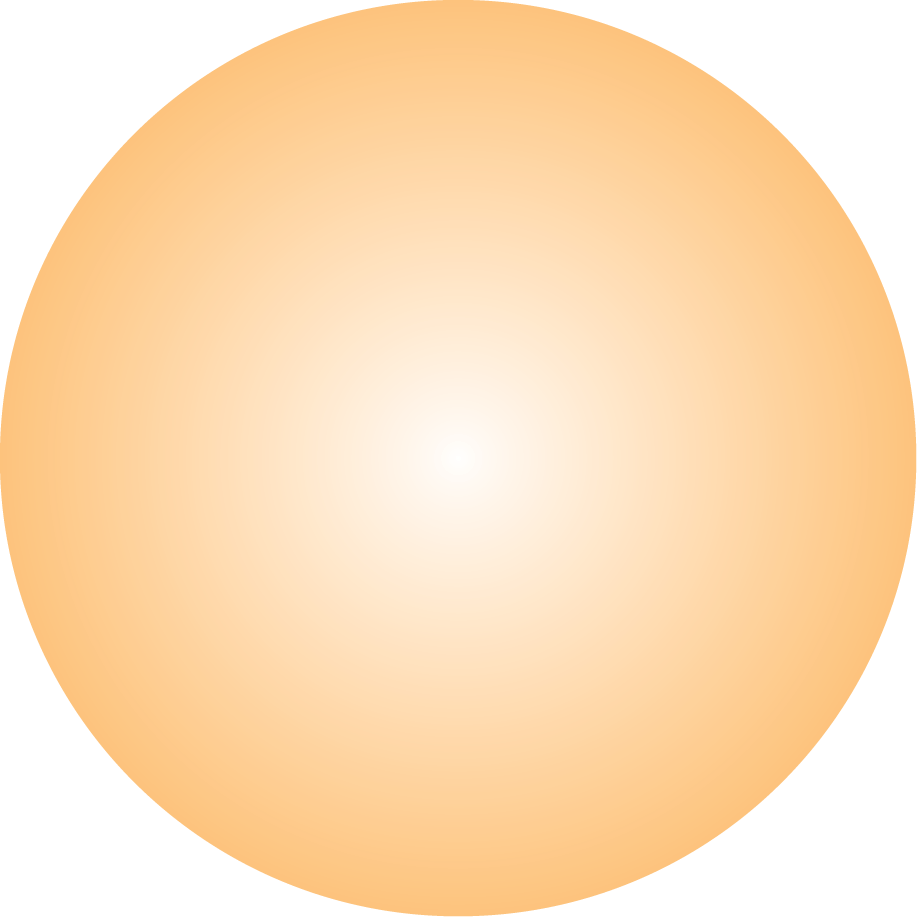 每星期於班主任課 / 成長課結算該週的分數
*提示*
要與同一行的
同學商量
想換領的禮物
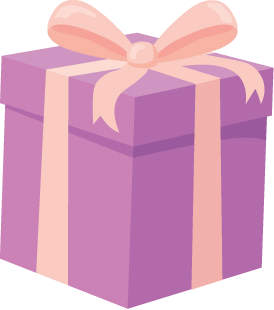 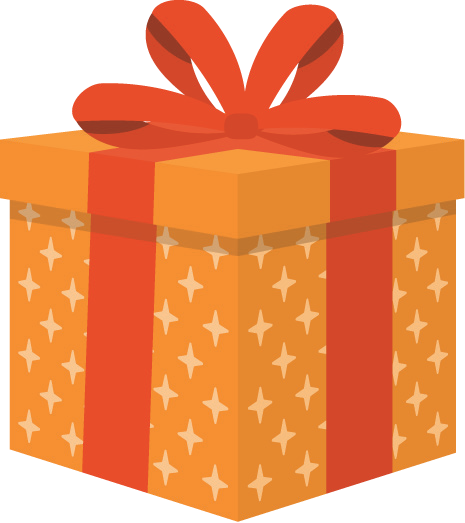 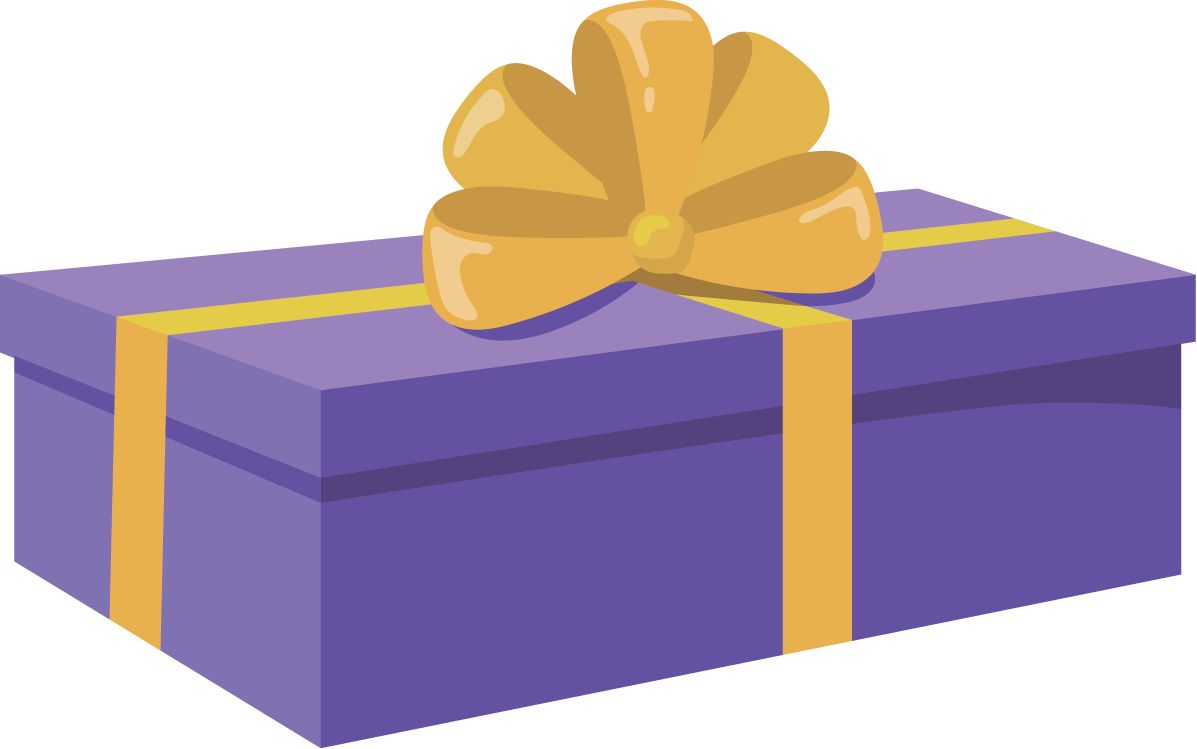 4